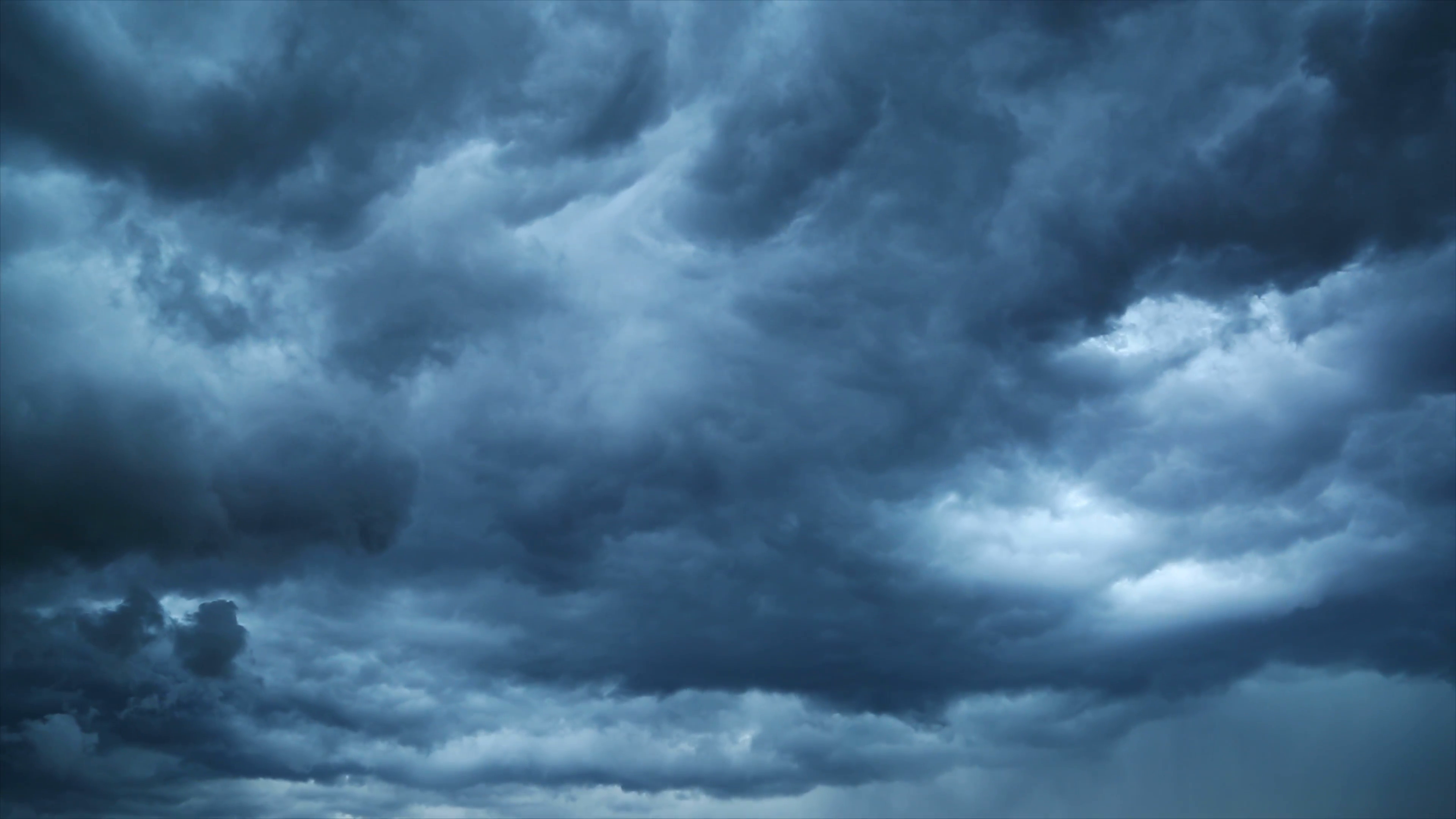 Chapitre 2
p.98-99
Loi des gaz parfaits
Chapitre 2
p.98-99
Loi des gaz parfaits
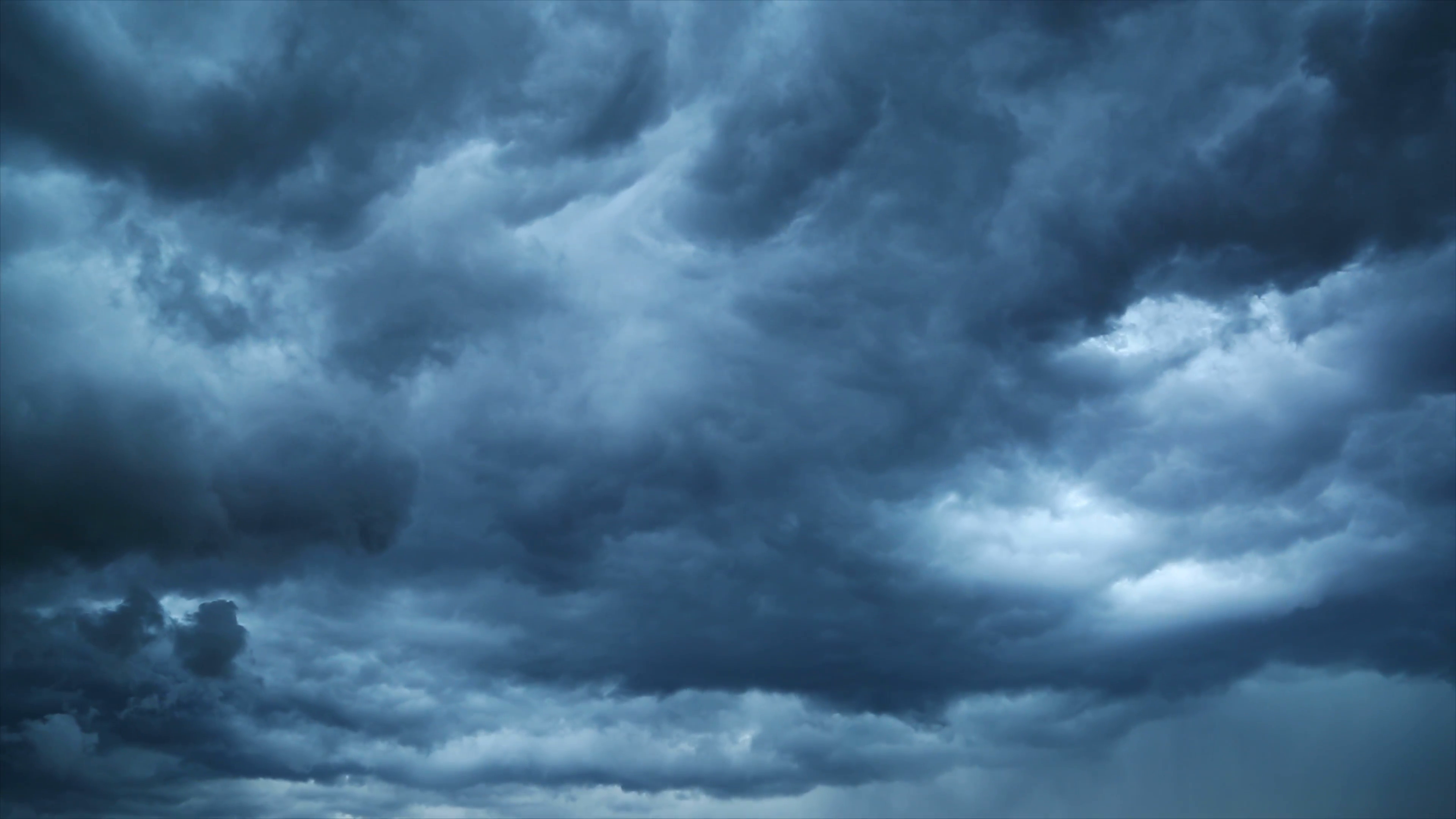 En théorie, un gaz parfait est un gaz qui répond aux critères suivants:
Les particules qui le composent n’interagissent pas entre elles.
Les particules rebondissent sans aucune pertes d’énergie (les collisions sont élastiques)
La température du gaz peut être abaissé jusqu’à 0 K sans se liquéfier
Bref, la notion du gaz parfait est un point de référence. Un gaz parfait n’existe pas. 
Expérimentalement, on peut s’approcher du comportement d’un gaz rare à haute température et basse pression, mais on ne peut pas l’atteindre.
Chapitre 2
p.98-99
Loi des gaz parfaits
PV = nRT
PV = nRT
Nombre de moles (mol)
Température (K)
Pression (kPa)
Volume (L)
Chapitre 2
p.98-99
Loi des gaz parfaits
RESPECTEZ LES UNITÉS DE MESURE!
Nombre de moles (mol)
Température (K)
Pression (kPa)
Volume (L)
PV = nRT
PV = nRT
Chapitre 2
p.98-99
Unité de la constante des gaz parfaits
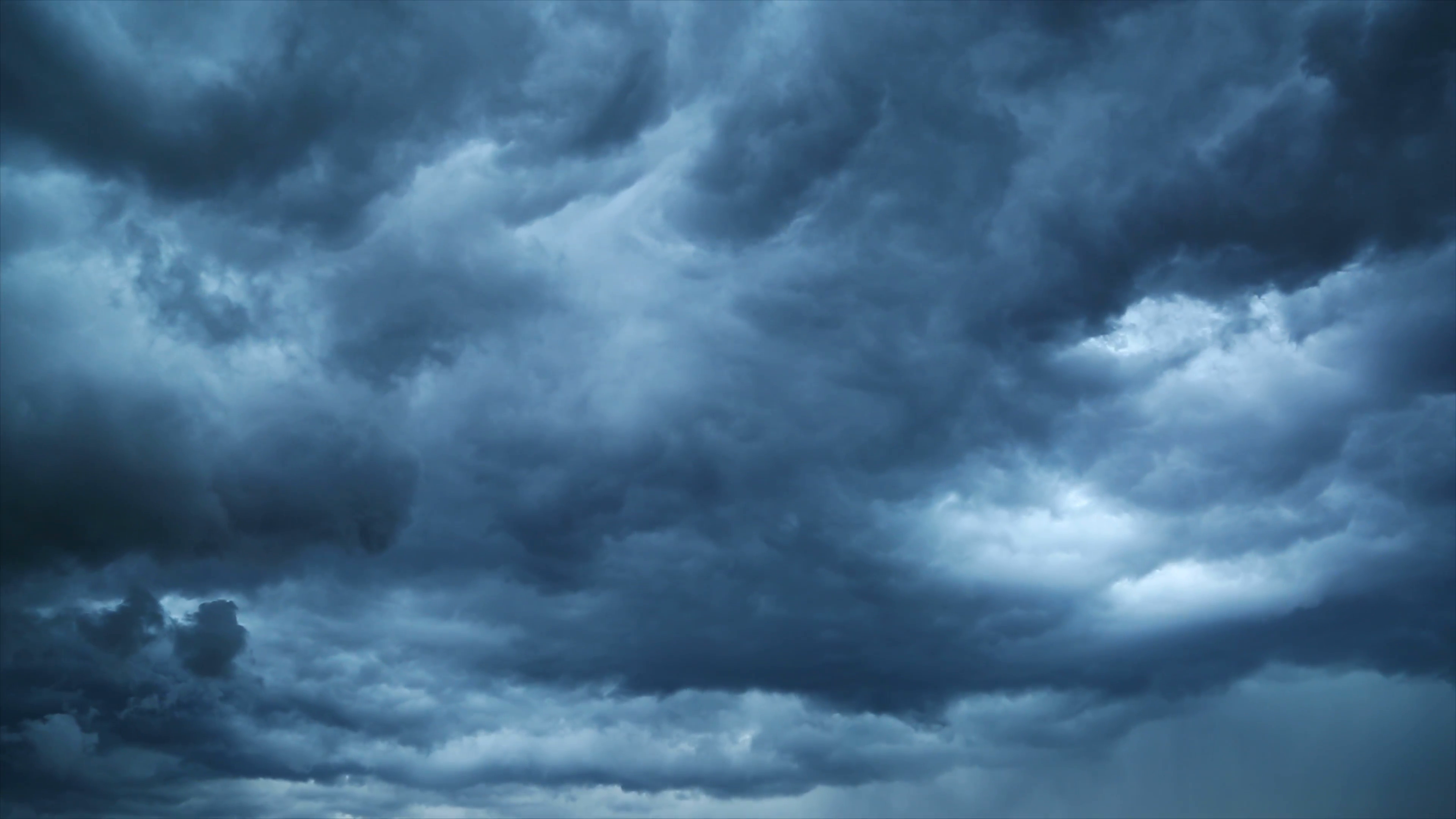 Chapitre 2
p.98-99
Exemple
Si vous avez terminé, complétez:
p. 100 #2 à 6
p. 111 #2
p. 114 #8 à 10
Chapitre 2
p.98-99
Exemple 1 (Cahier OS chap. 2 exercices suppl. p.8 #4)
Quel est le volume de 48,15 g de méthane (CH4) à TPN?
4- Réponse
1- Données
2- Formule
3- Calculs
V = 67,2 L
3 mol
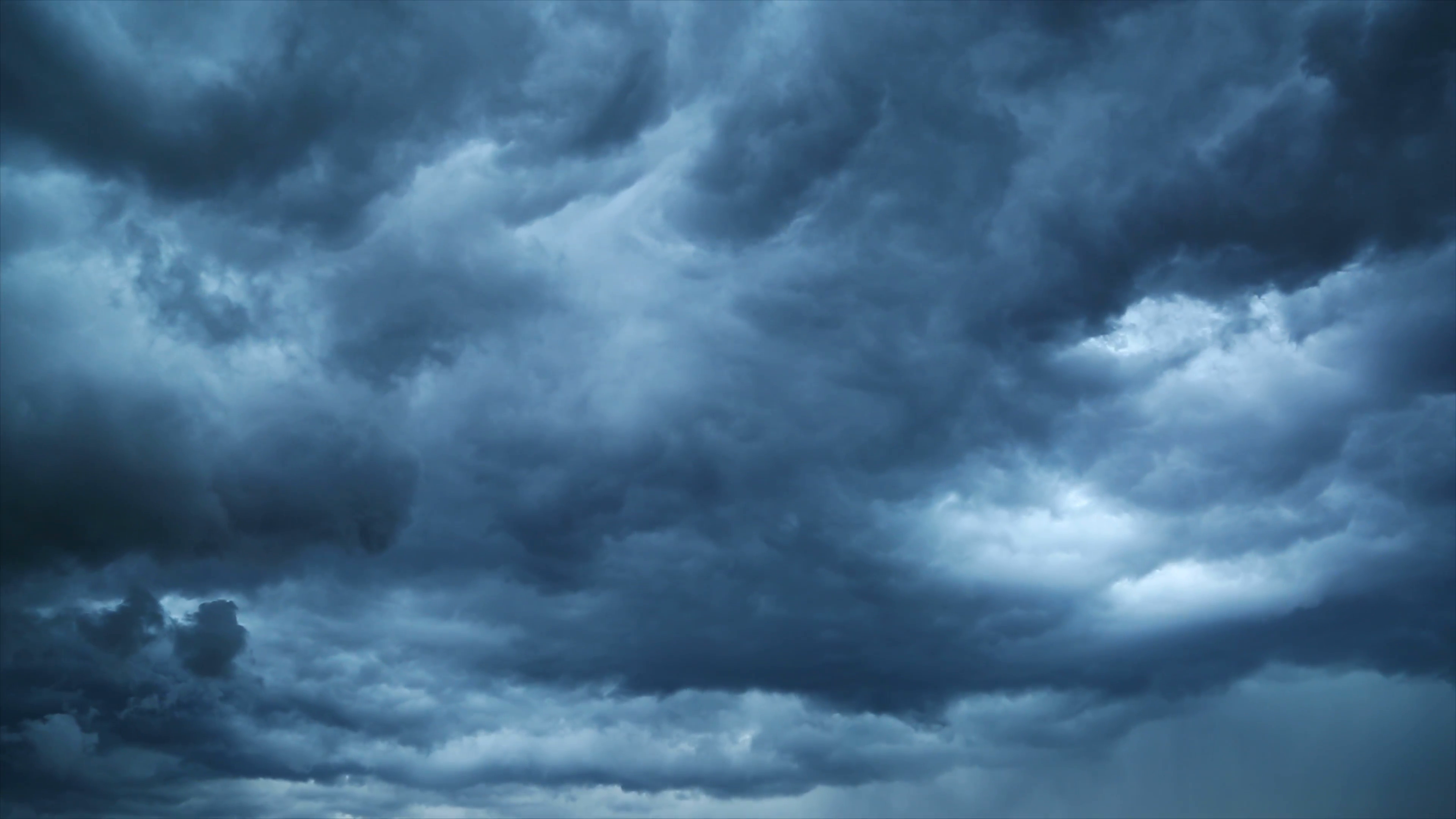 Chapitre 2
p.98-99
Devoir
Chapitre 2
p.98-99
Devoir
Gaz parfaits
p. 100 #2 à 6 – terminer en devoir
p. 111 #2
p. 114 #8 à 10
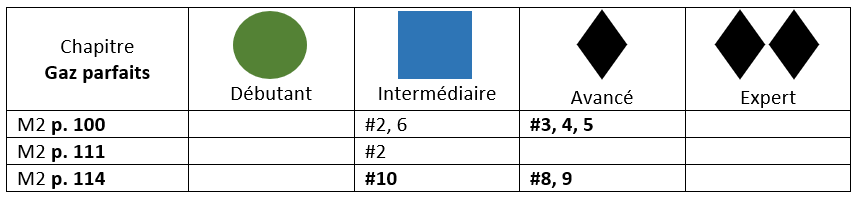